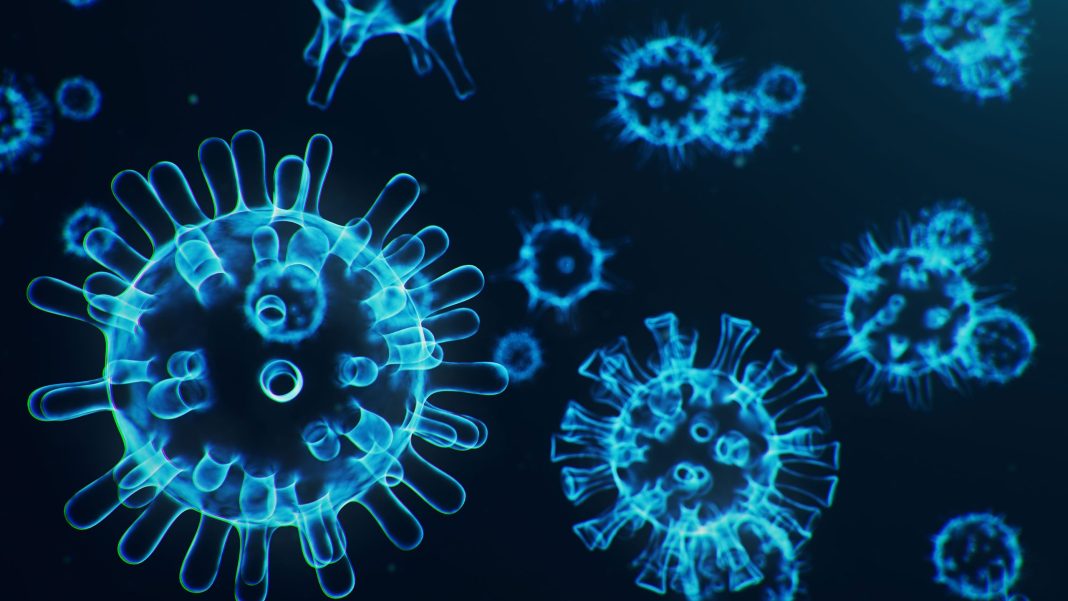 Koronawirus
JAK WYGLĄDA KORONAWIRUS?
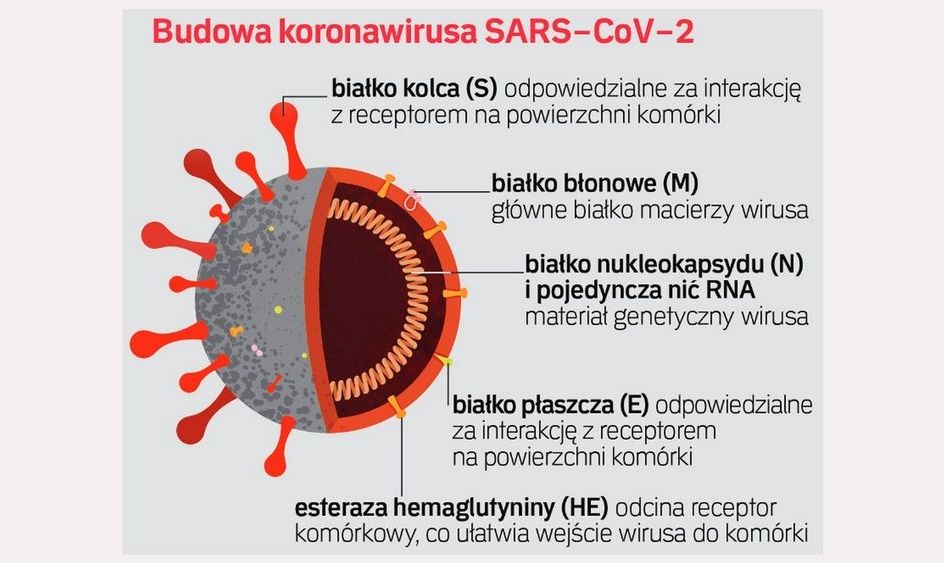 KIEDY ROZPOCZĘŁA SIĘ PANDEMIA KORONAWIRUSA?
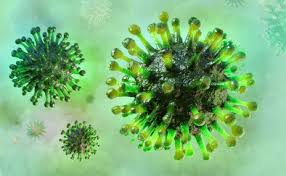 Pandemia zakaźnej choroby COVID-19 wywoływanej przez koronawirusa SARS-CoV-19. Rozpoczęła się jako epidemia 17 listopada 2019 w mieście Wuhan, w prowincji Hubei, w środkowych Chinach, a 11 marca 2020 została uznana przez Światową Organizację Zdrowia (WHO) za pandemię .
Początek Pandemi
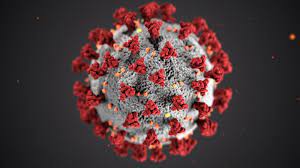 4 marca 2020r. w Polsce pojawił się piewszy przypadek koronawirusa. W okresie od 14 do 20 marca obowiązywał w Polsce stan zagrożenia epidemicznego, a od 15 marca wprowadzono na granicach Polski kordon sanitarny, znacząco ograniczający ruch graniczny. Od 20 marca, zgodnie z rozporządzeniem Ministra Zdrowia obowiązuje w Polsce stan epidemii.
Skąd się wziął koronawirus?
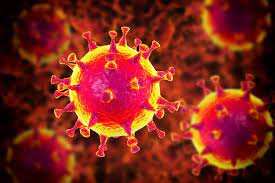 Koronawirusa SARS-CoV-2 z chińskiego Wuhanu, który wywołuje chorobę COVID-19. Koronawirus powstał w Chinach głównie za sprawą obecnych tam nietoperzy. Nietoperze są źródłem wielu wirusów odzwierzęcych w porównaniu do innych ssaków. Pokonują one duże dystanse, przez co z czasem przenoszą różne choroby na inne obszary. Niestety to sprawia, że jest to idealny gospodarz dla wirusów.Choroba koronawirusowa (COVID-19) to choroba zakaźna wywoływana przez nowo odkrytego koronawirusa.
U większości osób, które zachorują na COVID-19, wystąpią objawy o łagodnym lub umiarkowanym nasileniu. Takie osoby wyzdrowieją bez specjalnego leczenia.
Statystyki w Polsce
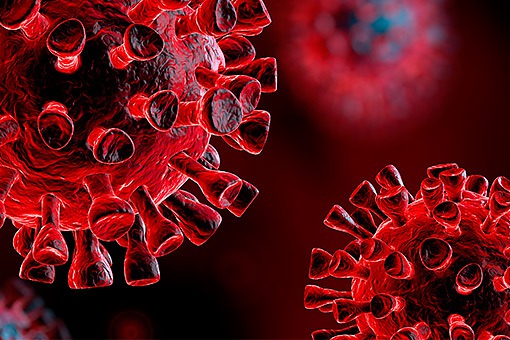 Jak można się zaraźić?
Wirus wywołujący COVID-19 jest przenoszony głównie przez kropelki, które wydzielają się, gdy osoba zarażona kaszle, kicha i wydycha powietrze. Kropelki te są zbyt ciężkie, aby unosić się w powietrzu, dlatego szybko opadają na podłogi i powierzchnie.Do zakażenia poprzez wdychanie wirusa może dojść wtedy, gdy w pobliżu znajduje się osoba chorująca na COVID-19 lub poprzez dotknięcie skażonej powierzchni, a następnie oczu, nosa lub ust.
objawy
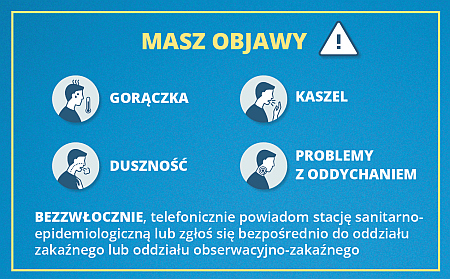 Każdy przypadek COVID-19 ma indywidualny przebieg. U większości zarażonych osób rozwiną się objawy o łagodnym lub umiarkowanym nasileniu. Takie osoby wyzdrowieją bez konieczności hospitalizacji. W przypadku wystąpienia poważnych objawów niezwłocznie skontaktuj się z lekarzem. Przed wizytą u lekarza lub w placówce medycznej należy zadzwonić i umówić się na wizytę.
Osoby z łagodnymi objawami i nie cierpiące na inne schorzenia powinny zwalczać objawy w domu.
Objawy pojawiają się średnio po 5–6 dniach od zakażenia wirusem, mogą jednak wystąpić dopiero po 14 dniach.
Najczęściej występujące objawy
Rzadziej występujące objawy
Poważne objawy
Profilaktyka
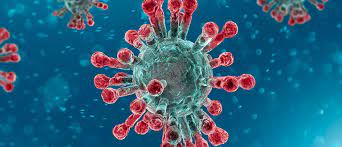 Chroń siebie i osoby w Twoim środowisku, poznając fakty i podejmując odpowiednie środki ostrożności. Postępuj zgodnie z zaleceniami lokalnej stacji sanitarno-epidemiologicznej.
Zadzwoń z wyprzedzeniem do świadczeniodawcy, aby szybko uzyskać skierowanie do właściwej placówki medycznej. Zapewni Ci to ochronę i zapobiegnie rozprzestrzenianiu się wirusów i innych czynników zakaźnych. Maski mogą pomóc w zapobieganiu przenoszeniu wirusów z osoby noszącej maskę na inne. Same maski nie chronią przed COVID-19 – należy także zachowywać odległość od innych osób i dbać o higienę rąk. Postępuj zgodnie z zaleceniami lokalnej stacji sanitarno-epidemiologicznej.
Aby zapobiec rozprzestrzenianiu się Covid-19:
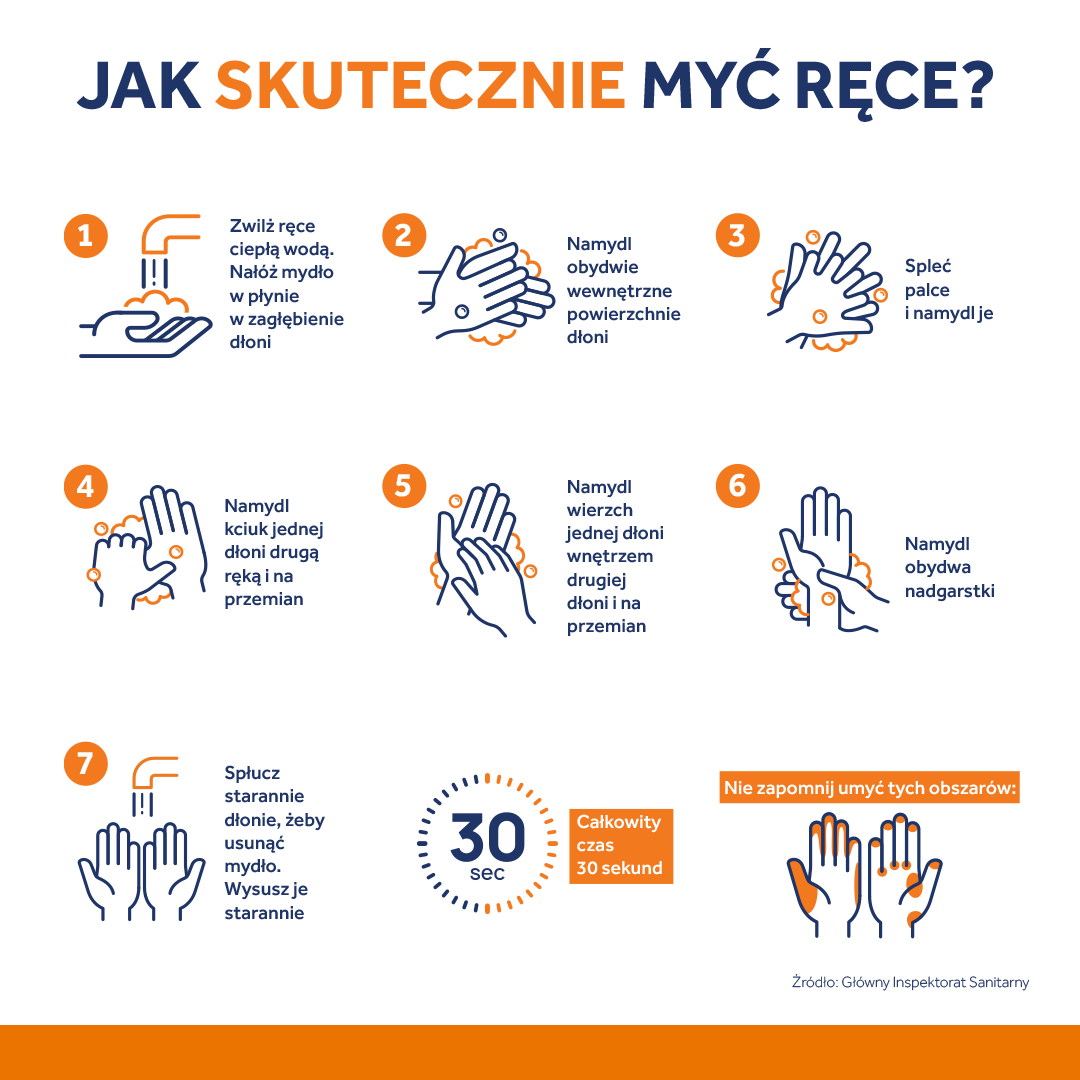 Jak prawidłowo Myć ręce?
Leczenie (samoopieka):
Po kontakcie z osobą chorą na COVID-19 wykonaj te czynności.
Skontaktuj się z lekarzem lub zadzwoń na infolinię COVID-19, aby dowiedzieć się, gdzie i kiedy można wykonać badanie.
Przestrzegaj procedur ustalania kontaktów zakaźnych, aby powstrzymać rozprzestrzenianie się wirusa.
Jeśli badanie nie jest dostępne, zostań w domu i z dala od innych przez 14 dni.
Podczas kwarantanny nie chodź do pracy, do szkoły ani w miejsca publiczne. Poproś kogoś o zrobienie zakupów.
Zachowaj co najmniej 1 metr odstępu od innych, nawet od członków swojej rodziny.
Noś maskę medyczną, aby chronić innych, także wtedy, gdy musisz skorzystać z pomocy medycznej.
Często myj ręce.
Przebywaj w innym pomieszczeniu niż pozostali członkowie rodziny, a jeśli to niemożliwe, noś maskę medyczną.
Leczenie(samoopieka):
Pomieszczenie, w którym przebywasz, musi być regularnie wietrzone.
Jeśli dzielisz pokój z innymi osobami, łóżka powinny być od siebie oddalone co najmniej o 1 metr.
Obserwuj się pod kątem ewentualnych objawów przez 14 dni.
Natychmiast skontaktuj się z lekarzem, jeśli wystąpi którykolwiek z następujących objawów: trudności w oddychaniu, utrata mowy lub zdolności poruszania się, dezorientacja lub ból w klatce piersiowej.
Zachowaj pozytywne nastawienie, utrzymując kontakt z bliskimi przez telefon lub internet, a także ćwicząc w domu.
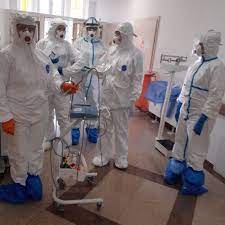 Leczenie (szpitalne):
Naukowcy na całym świecie pracują nad wynalezieniem i opracowaniem metod leczenia choroby COVID-19.
Optymalne leczenie wspomagające obejmuje podawanie tlenu ciężko chorym pacjentom i pacjentom z ryzykiem wystąpienia ciężkiej choroby, a także bardziej zaawansowane wspomaganie oddychania, takie jak wentylacja w przypadku pacjentów w stanie krytycznym.
Deksametazon jest kortykosteroidem, który może pomóc skrócić czas pobytu pod respiratorem i uratować życie pacjentom z ciężką chorobą i w stanie krytycznym.

WHO nie zaleca samodzielnego stosowania leków, w tym antybiotyków, w ramach profilaktyki lub leczenia COVID-19.
Testy na koronawirusa
Zlecenie wykonania testu na koronawirusa może wystawić Ci lekarz .
 pozytywny – wynik dodatni testu (wykryto SARS-CoV-2). Potwierdzono obecność koronawirusa,powinieneś poddać się izolacji w warunkach domowych, chyba, że lekarz skieruje cię doizolatorium lub do szpitala.
Jak przebiegają testy na obecność koronawirusa w mobilnym punkcie pobrań?
Szczepionka przeciw Covid-19
Szczepionka na koronawirusa
Skuteczność poszczególnych szczepionek na covid
Szczepionka Comirnaty (BioNTech/Pfizer). Badania kliniczne wykazały niemal 95 proc. skuteczność w zapobieganiu COVID-19 u osób bez wcześniejszej infekcji. Po pierwszej dawce skuteczność preparatu oceniono na ok. 52 proc.
Szczepionka przeciw COVID-19 firmy Moderna. W badaniach klinicznych skuteczność w zapobieganiu objawowej infekcji u osób bez dowodów wcześniejszej infekcji COVID-19 oceniono na 94,1 proc.
Szczepionka przeciw COVID-19 AstraZeneca. Na początku skuteczność produktu oceniono na 79 proc., nowe analizy amerykańskich badań klinicznych wskazały, że wskaźnik skuteczności preparatu wynosi 76 proc.
Szczepionka firmy Johnson&Johnson (COVID-19 Vaccine Janssen). Ogólną skuteczność oceniono na 66 proc.. Skuteczność w zapobieganiu ciężkiej postaci COVID-19 wyniosła zaś finalnie 85,4 proc.
Jak szybko po przyjęciu szczepionki organizm zaczyna wytwarzać przeciwciała przeciwko covid-19?
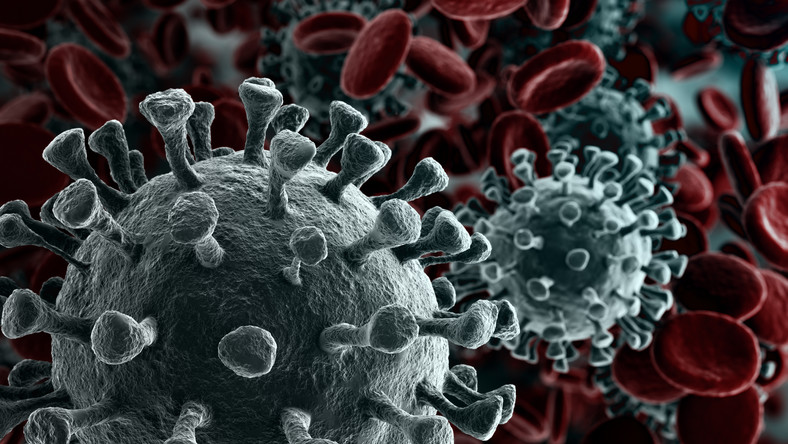 Ile trwa odpornośc po przechorowaniu covid?
Istotną kwestią jest to, jak długo od przechorowania utrzymuje się odporność przeciw koronawirusowi SARS-CoV-2. Naukowcy oceniają, że trwa to do kilku miesięcy. Uczeni z Public Health England (PHE) dali bardziej konkretną odpowiedź. Według obserwacji, którymi podzielili się w styczniu, jest to co najmniej pięć miesięcy. Specjaliści zastrzegali przy tym, że fakt ten nie oznacza, iż ponowne zakażenie koronawirusem nie jest możliwe.
Państwa europy z największą liczbą zakażeń
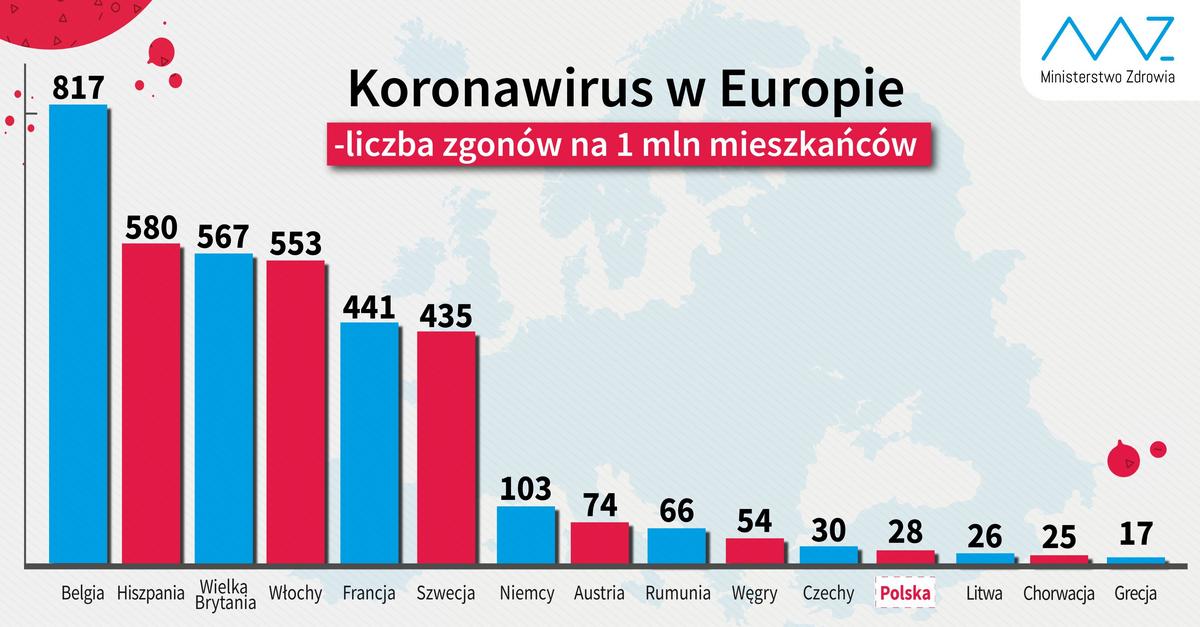 Warianty koronawirusa
Jak rozróżnić covid od grypy czy przeziębienia?
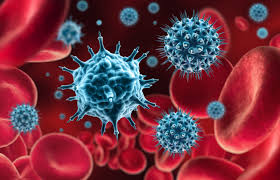 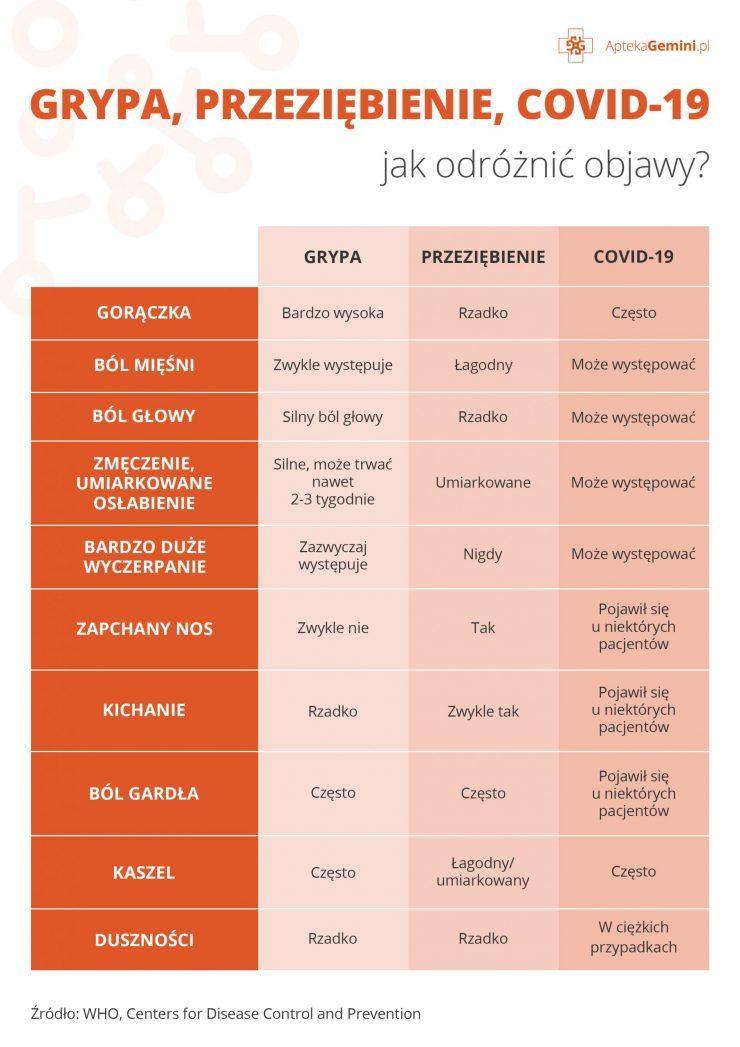 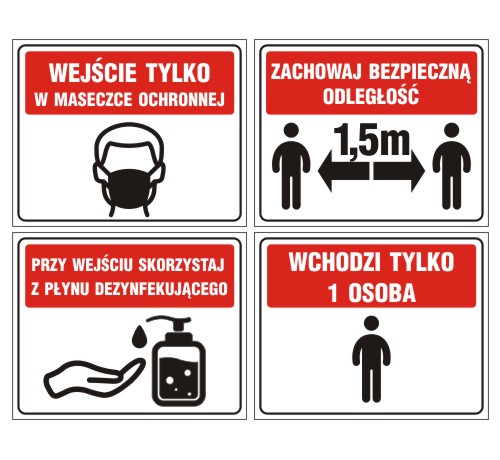 TABLICZKI INFORMACYJNE COVID
Dziękuje za obejrzenie prezentacji